The Basics of Training
1
Learning Goals and 
Learning Objectives
Bethany Pendley
EDET722 – J54
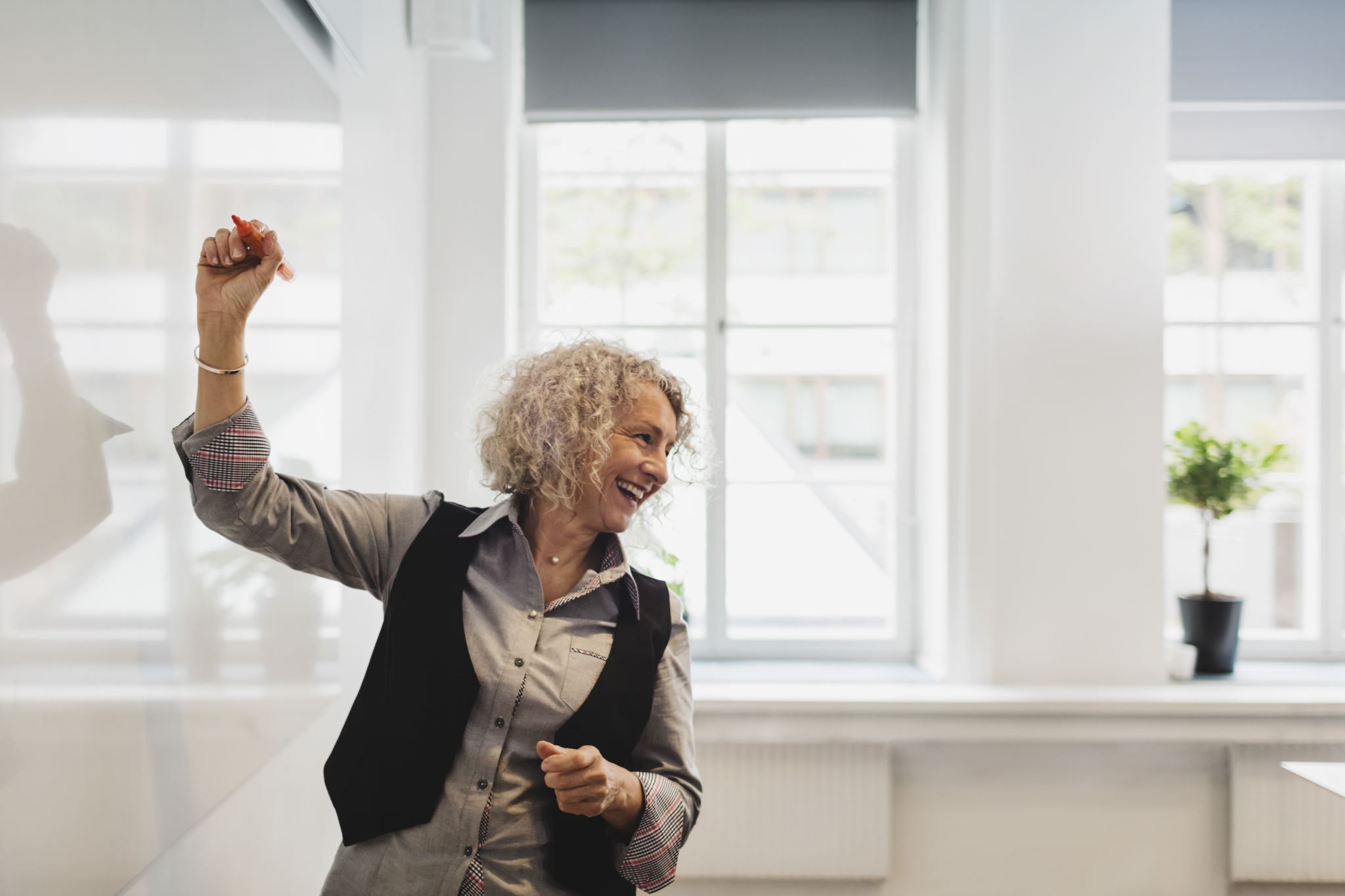 2
Effective Instruction
Using ARCS Model
Click to START
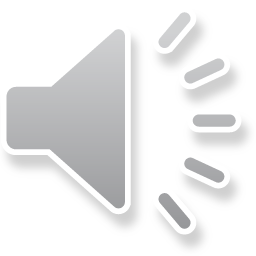 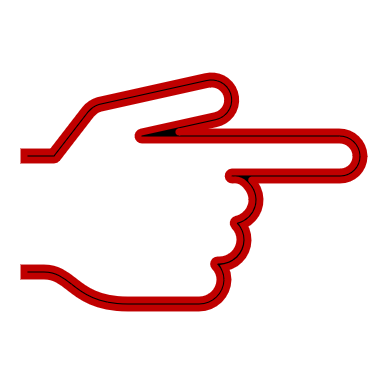 NEXT
[Speaker Notes: The Basics of Training.  
As a loss control consultant, you add great value to the team with your technical expertise. You now have the task of sharing your technical expertise with our clients through training.  This elearning course will provide basic knowledge about how to enhance your skills as a trainer.   
This eLearning module consists of 2 topics and will take about 20 mins. to complete. The course is self paced and there are practice activities at the end of each topic. There will be a test at the end. Click next to continue]
The Basics of Training
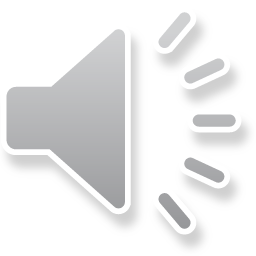 Learning Goals and Learning Objectives
PLAY
1
Effective Instruction Using ARCS Model
2
HANDOUT
PREVIOUS
NEXT
[Speaker Notes: This module is interactive. Click the next and previous buttons to navigate forward and back.  The home button will always bring you back to this menu page.  The speaker button will play the audio. If there are references , you may access them by clicking on the handout icon. Go ahead and click next when ready.]
Learning Goals and Learning Objectives
1
After this lesson, you will be able to… 
identify the definitions of learning goal and learning objective
distinguish the difference in a learning goal and a learning objective
explain why learning goals and learning objectives are important in training
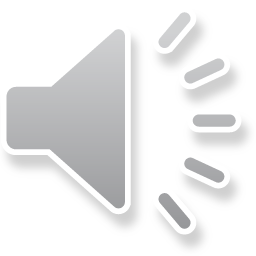 PLAY
PREVIOUS
NEXT
[Speaker Notes: In Lesson 1 – you will learn about Learning goals and learning objectives. 
Take a moment to review what you’ll learn in this lesson. 
When finished, Click next]
Learning Goals and Learning Objectives
1
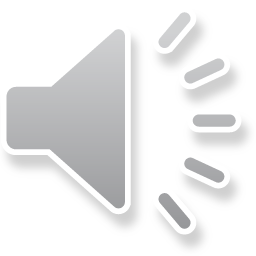 Learning Goal
Learning Objective
PLAY
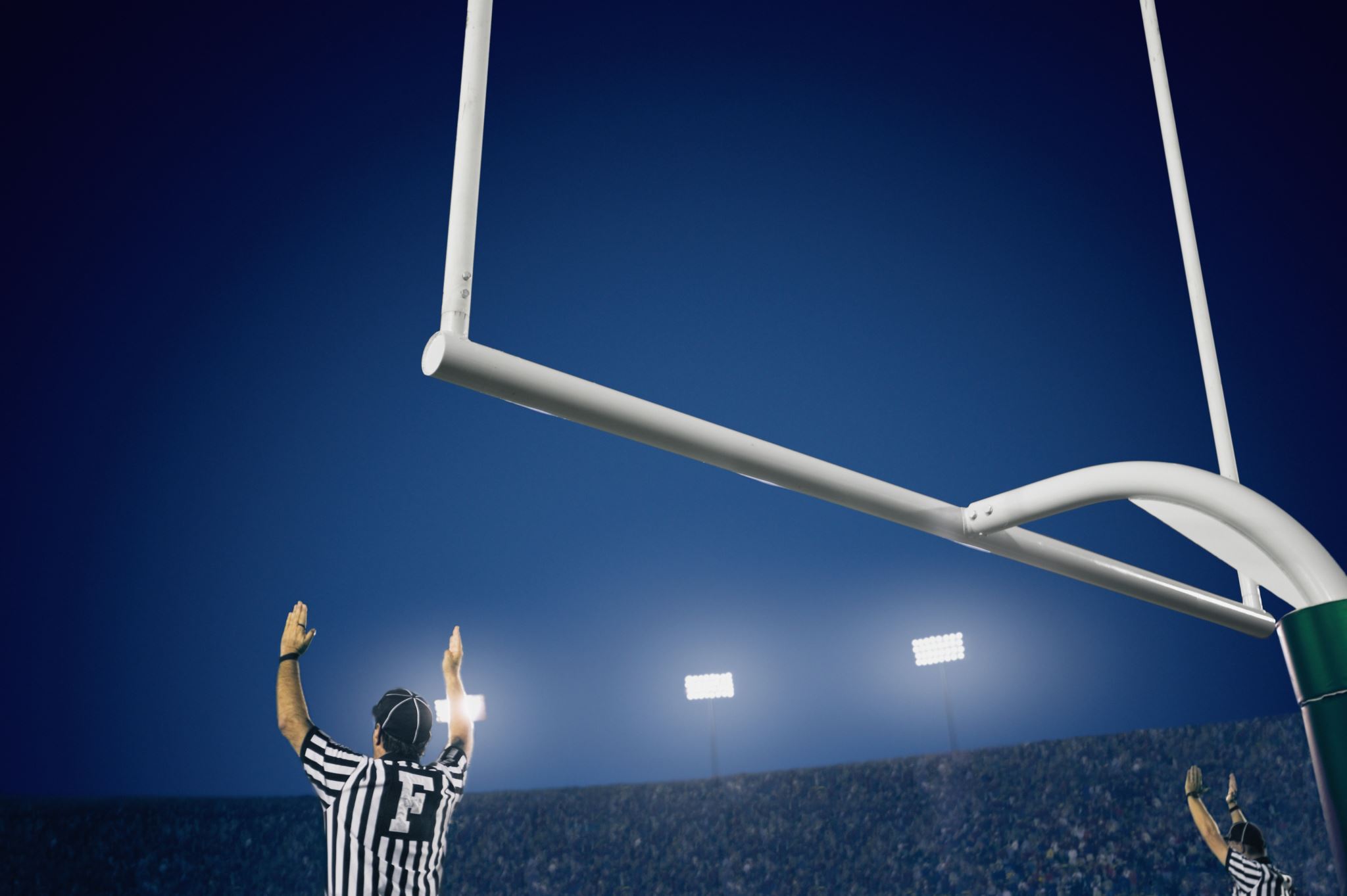 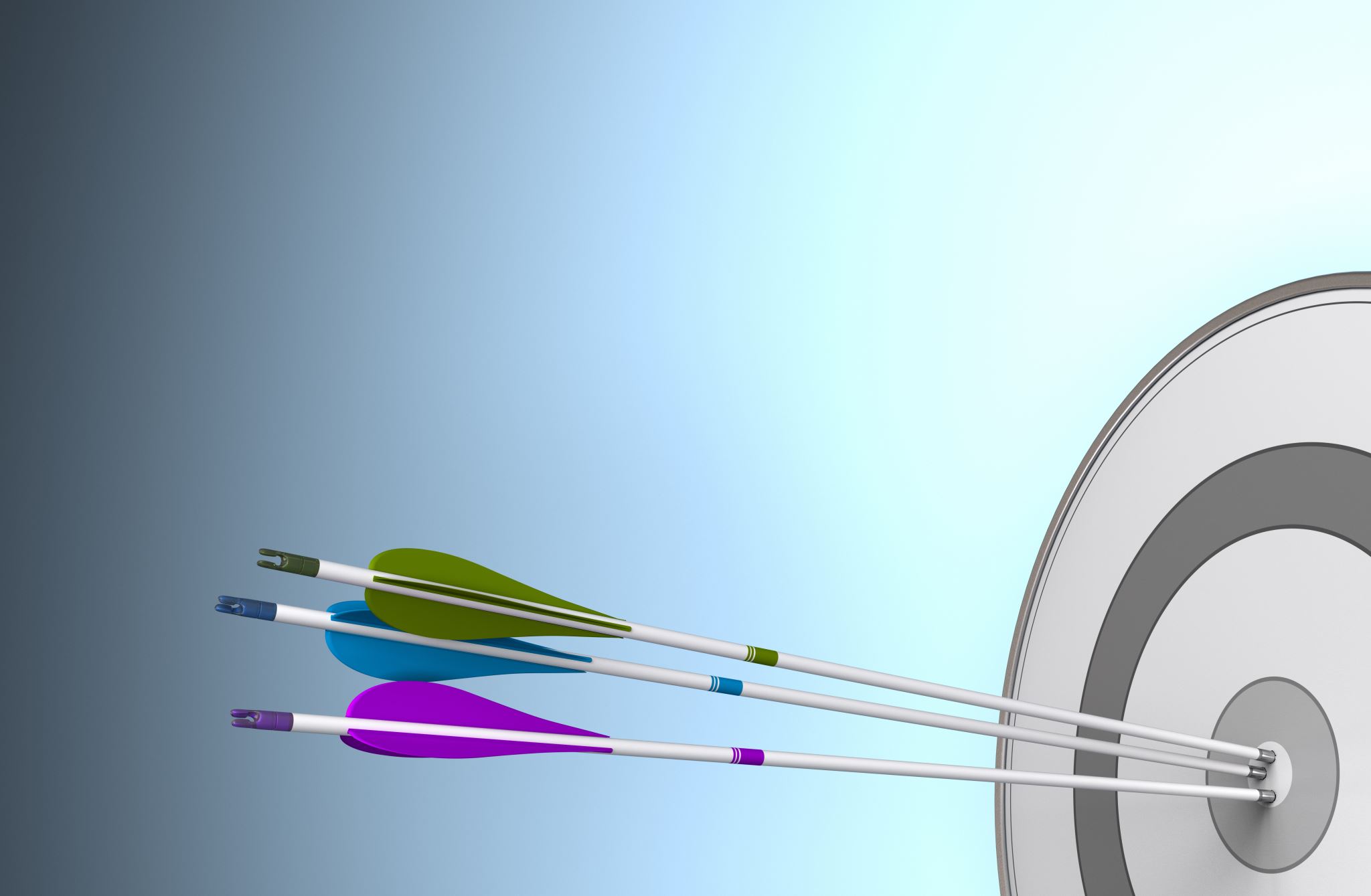 Click on each term to learn more
PREVIOUS
[Speaker Notes: In lesson 1, we will discuss learning goals and learning objectives.  Before developing instruction or facilitating a training course, the instructor should identify what goals the training is aiming to meet. Learning goals are broad ideas that typically determines what training or instruction is needed.  Then, learning objectives are specific action statements that outline what the learner will be able to perform after the instruction is complete.   Learning goals and objectives are important because they guide you, the instructor, in what to teach during the training session. Objectives also guide the assessment questions and activities to ensure leaning goals are met.  Click on each term to learn more.]
Learning Goals and Learning Objectives
1
Learning goals are…
broad ideas
achievable and realistic
not measurable
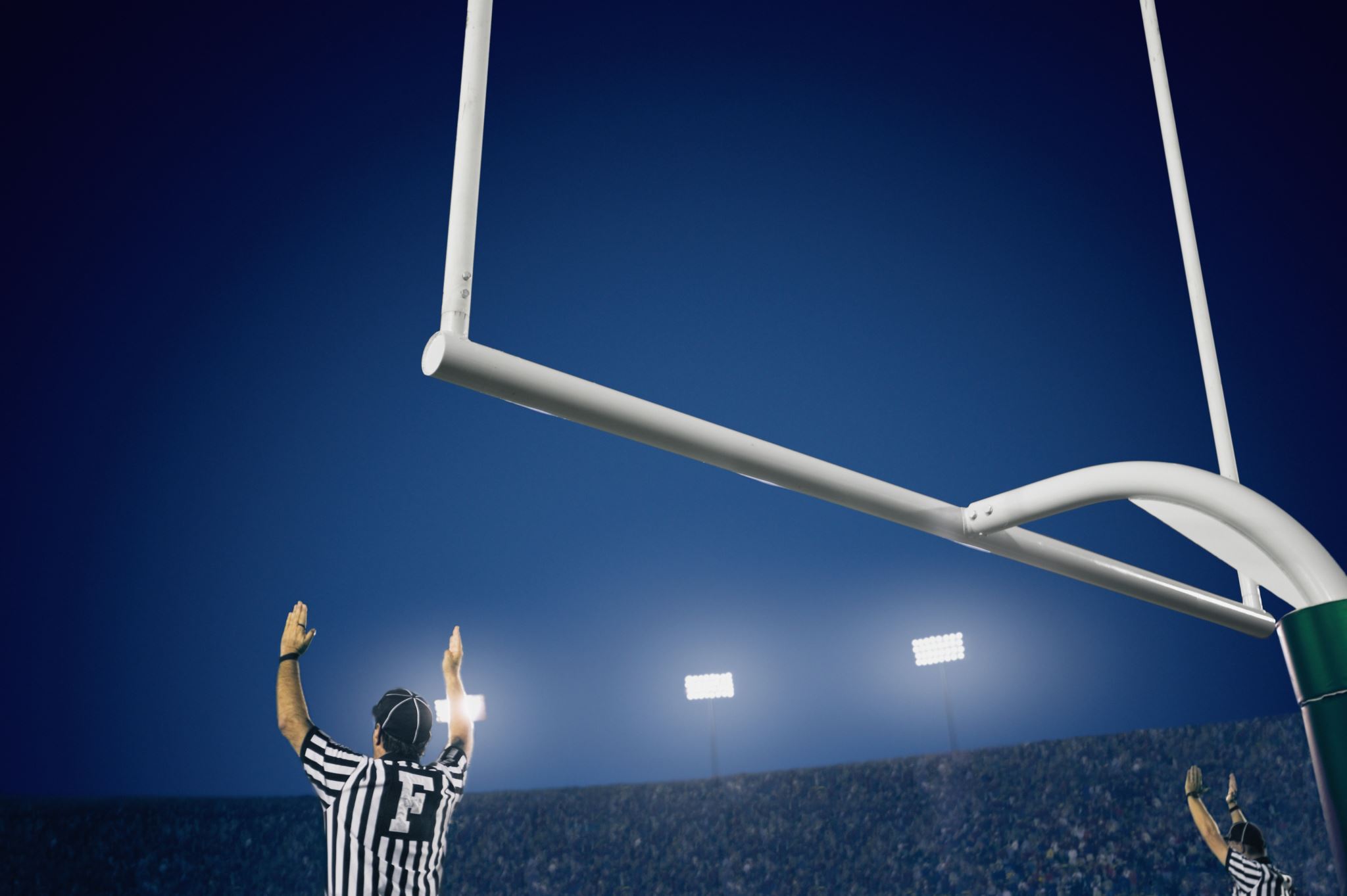 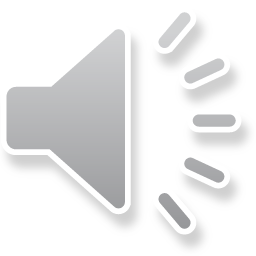 PLAY
Click here to view an example of a learning GOAL
PREVIOUS
[Speaker Notes: Learning goals are broad ideas, they are achievable and realistic, but not measurable.]
Learning Goals and Learning Objectives
1
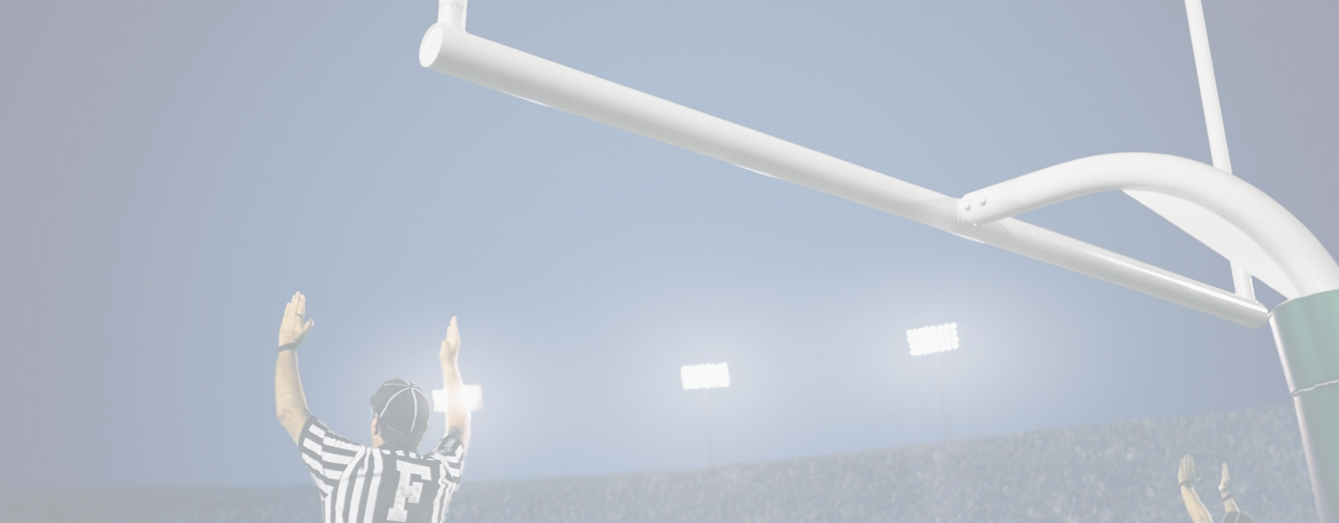 Learning goals are…
broad ideas
achievable and realistic
not measurable
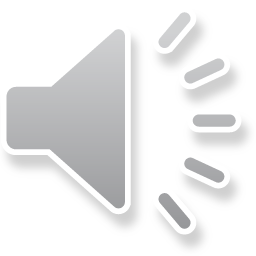 PLAY
Learn strategies to reduce liability risks.
GO BACK TO CLICK ON NEXT TERM
[Speaker Notes: The learning goal, display is a broad idea, is not specific or measurable.]
Learning Goals and Learning Objectives
1
Learning objectives are…
concise statements
used to test learner’s knowledge
specific and measurable
used for knowledge, skills and attitude
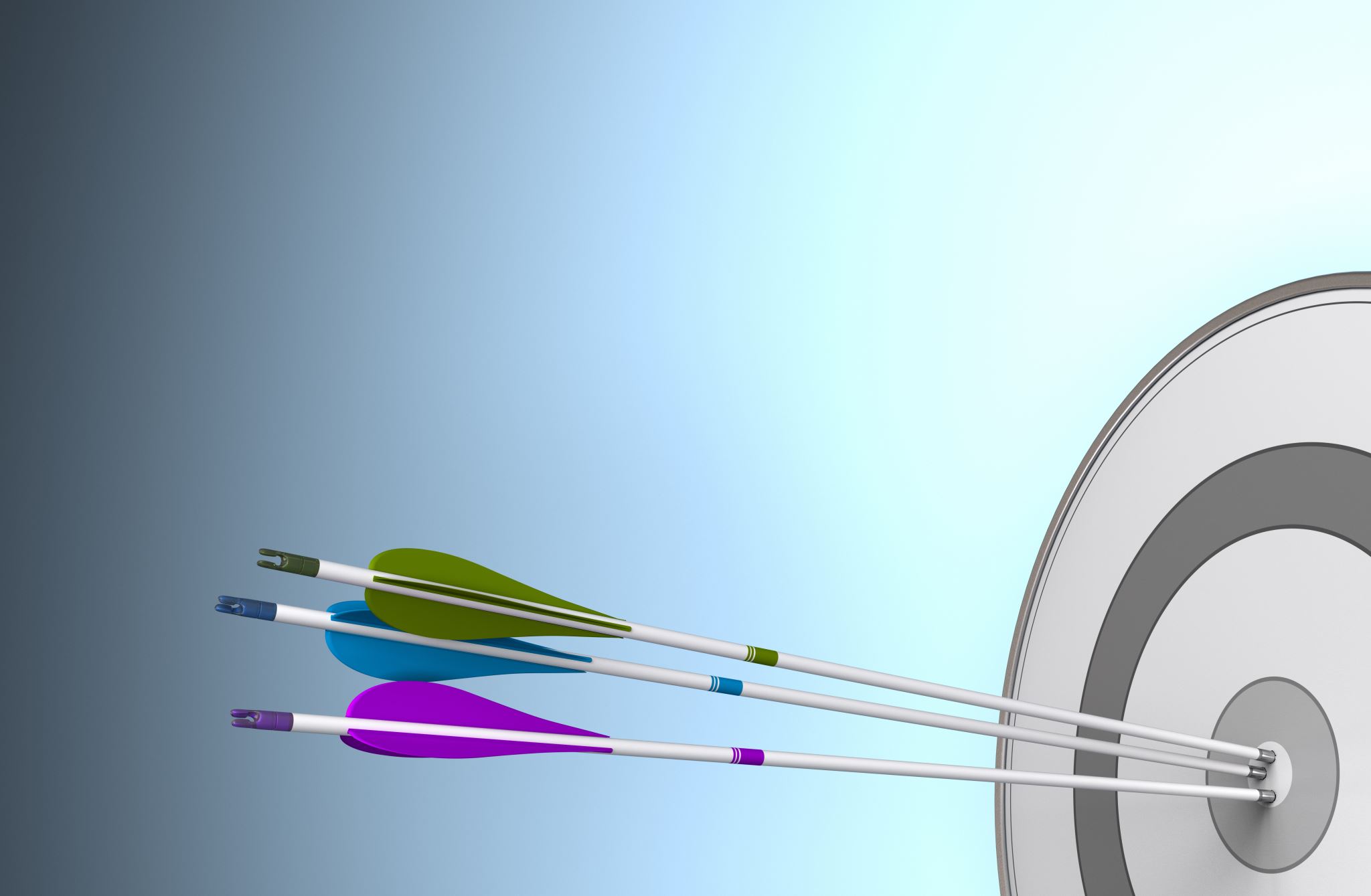 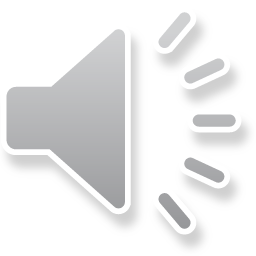 PLAY
Click here to view an example of a learning 
OBJECTIVE
PREVIOUS
[Speaker Notes: Learning objectives are concise statements that describe what a learner will be able to perform after the training or instruction. These specific objectives are used to create questions or activities to test the learner’s knowledge after the instruction. Therefore, learning objectives are specific and measurable. Objectives are used to teach knowledge a skill, or to change an attitude.]
Learning Goals and Learning Objectives
1
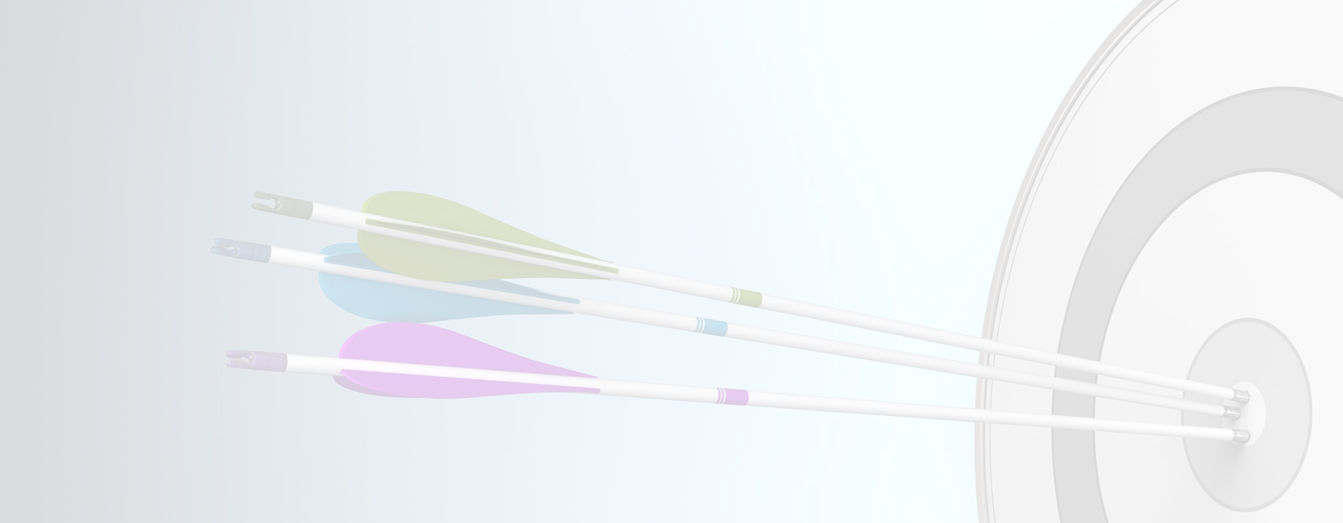 Learning objectives are…
concise statements
used to test learner’s knowledge
specific and measurable
used for knowledge, skills and attitude
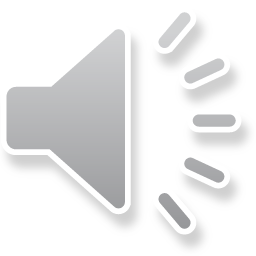 PLAY
After the lesson on risk management basics, the learner will be able to describe two strategies to reduce liability exposures.
HANDOUT
NEXT
PREVIOUS
[Speaker Notes: An example of a learning objective that you may use in a foundational risk management course is : After the lesson on risk management basics, the learner will be able to describe two strategies to reduce liability exposures.  This objective is specific and measurable. When developing learning objectives, the objective can be used for teaching a concept, a skill or to change an attitude. Learning objectives state the action the learner will be able to perform at the end of the instruction. A list of action verbs used to write learning objectives can be accessed by clicking on the document on the navigation bar on the right side of the screen. You may print and keep for reference. When ready, click next to continue.]
Learning Goals and Learning Objectives
1
Learning Goal
Learning Objective
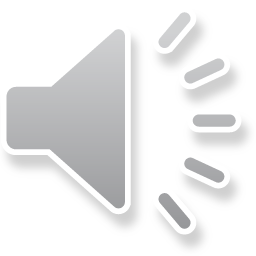 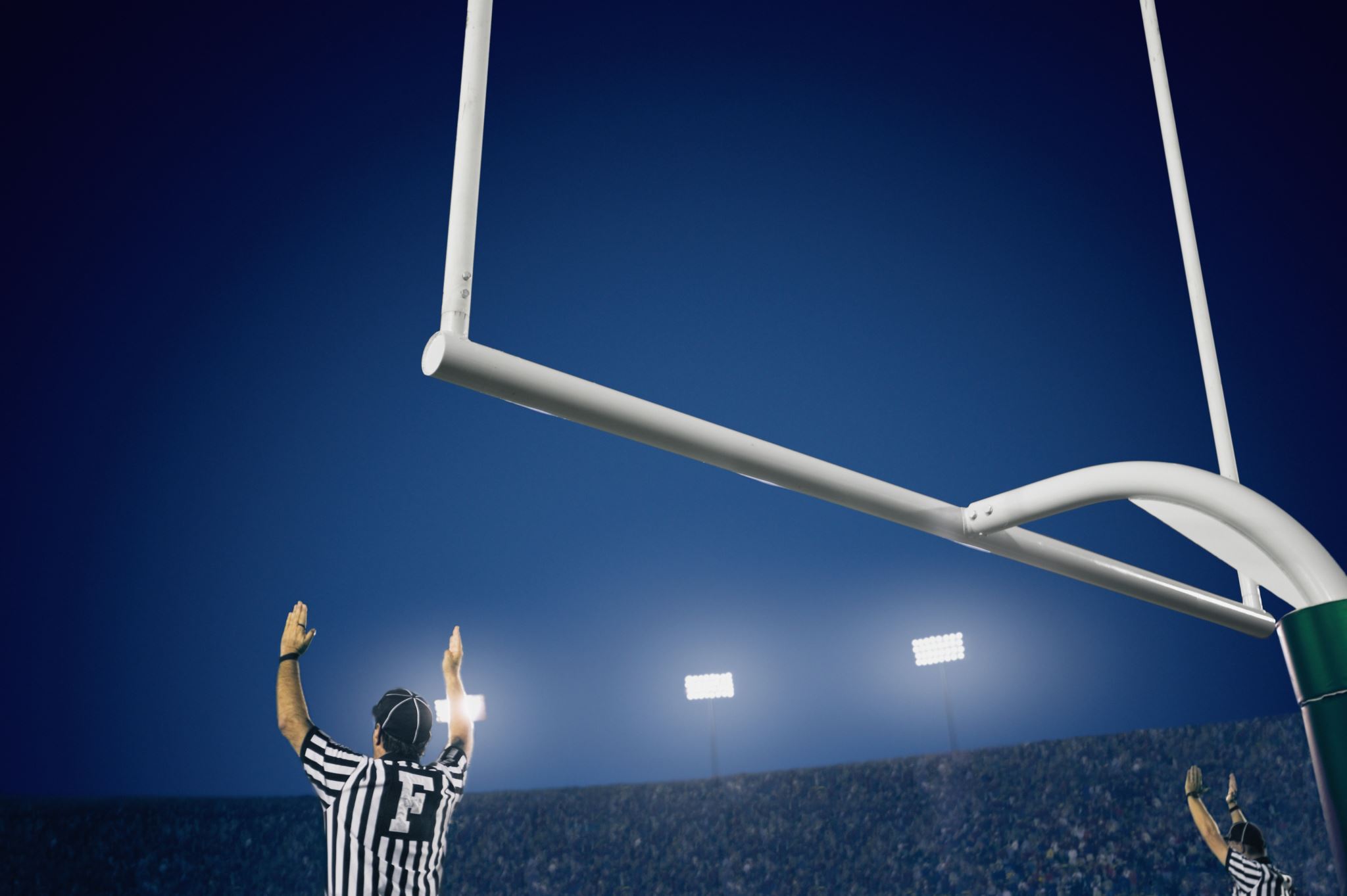 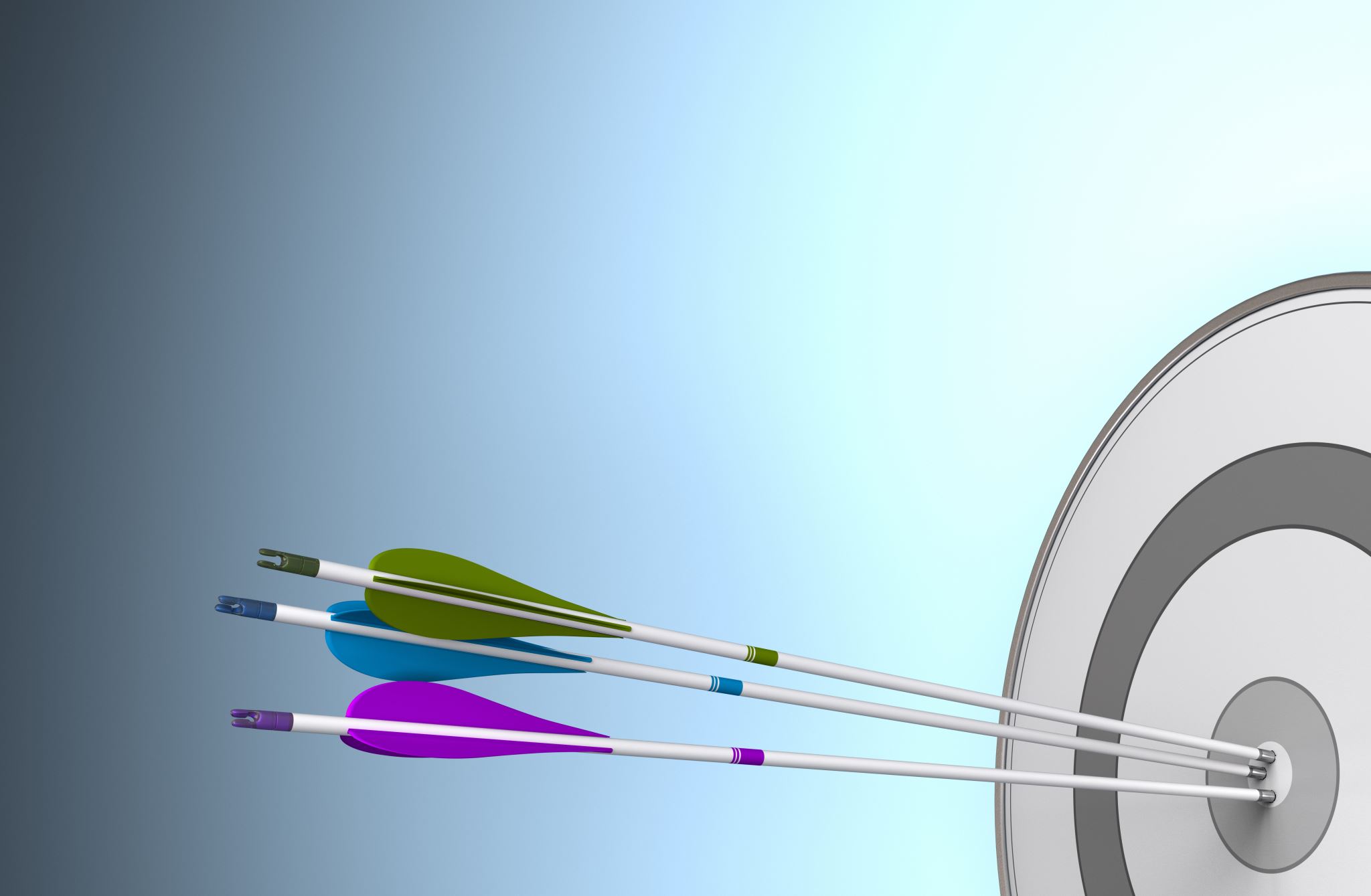 PLAY
Concise statements
Specific and measurable
Used to affect 
Knowledge
Skills; or
Attitude
Broad ideas
Achievable and realistic
Not measurable
NEXT
PREVIOUS
[Speaker Notes: In summary learning goals are broad idea, achievable and realistic and not measurable. 
Learning objectives are concise statements, specific and measurable and used to affect knowledge, skills or attitude 
Click next for a practice activity.]
Learning Goals and Learning Objectives
1
True or False:
A learning goal is a broad idea, is achievable and realistic, and is not measurable. Learning objectives are concise statements, are specific and measurable, and are used to develop questions to test the learner.  
        Click on the correct answer:
TRUE
FALSE
Practice Activity
PREVIOUS
[Speaker Notes: After this lesson, you will be able to… 
identify the definitions of learning goal and learning objective
distinguish the difference in a learning goal and a learning objective
explain why learning goals and learning objectives are important in training 
Click next to continue.]
Learning Goals and Learning Objectives
1
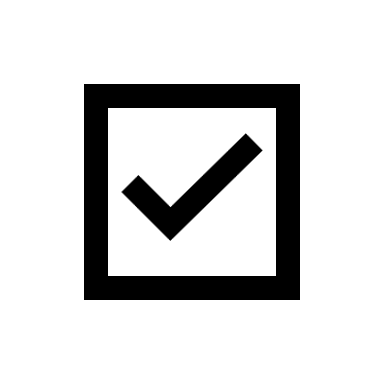 Great job!
You answered correctly.
A learning goal is a broad idea, is achievable and realistic, and is not measurable. Learning objectives are concise statements, are specific and measurable, and are used to develop questions to test the learner.
NEXT
PREVIOUS
[Speaker Notes: After this lesson, you will be able to… 
identify the definitions of learning goal and learning objective
distinguish the difference in a learning goal and a learning objective
explain why learning goals and learning objectives are important in training 
Click next to continue.]
Learning Goals and Learning Objectives
1
Good try, but your answer 
is not correct.
A learning goal is a broad idea, is achievable and realistic, and is not measurable. Learning objectives are concise statements, are specific and measurable, and are used to develop questions to test the learner.
NEXT
PREVIOUS
[Speaker Notes: After this lesson, you will be able to… 
identify the definitions of learning goal and learning objective
distinguish the difference in a learning goal and a learning objective
explain why learning goals and learning objectives are important in training 
Click next to continue.]
Learning Goals and Learning Objectives
1
Is the following a learning goal or learning objective?
At the end of this lesson, when presented with a driving hazard, the learner will describe three behaviors associated with the “Collision Prevention Formula” – RUA. 
        Click on the correct answer:
A. Learning Goal
B. Learning Objective
Practice Activity
PREVIOUS
[Speaker Notes: After this lesson, you will be able to… 
identify the definitions of learning goal and learning objective
distinguish the difference in a learning goal and a learning objective
explain why learning goals and learning objectives are important in training 
Click next to continue.]
Learning Goals and Learning Objectives
1
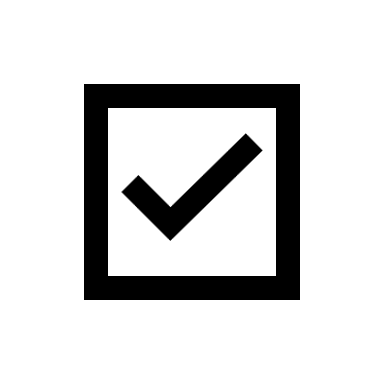 Great job!
You answered correctly.
At the end of this lesson, when presented with a driving hazard, the learner will describe behaviors associated with the “Collision Prevention Formula” – RUA  
This is an example of a learning objective because is it concise, specific, and measurable.
NEXT
PREVIOUS
[Speaker Notes: After this lesson, you will be able to… 
identify the definitions of learning goal and learning objective
distinguish the difference in a learning goal and a learning objective
explain why learning goals and learning objectives are important in training 
Click next to continue.]
Learning Goals and Learning Objectives
1
Good try, but you chose 
the incorrect answer.
At the end of this lesson, when presented with a driving hazard, the learner will describe behaviors associated with the “Collision Prevention Formula” – RUA  
This is an example of a learning objective because is it concise, specific, and measurable.
NEXT
PREVIOUS
[Speaker Notes: After this lesson, you will be able to… 
identify the definitions of learning goal and learning objective
distinguish the difference in a learning goal and a learning objective
explain why learning goals and learning objectives are important in training 
Click next to continue.]
Effective Instruction Using ARCS Model
2
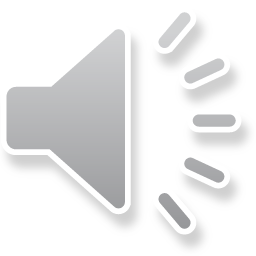 After the lesson on the ARCS model, you will be able to… 
identify the four components of the ARCS model 
describe the four components of the ARCS model
identity strategies that gain the attention of a trainee
identify strategies that provide relevance of the content to the trainee
identify strategies that promotes to the confidence level of the trainee
identify a strategy that encourages satisfaction for the trainee
PLAY
PREVIOUS
NEXT
[Speaker Notes: In lesson 2 - you will learn about effective instruction using the ARCS model. 
Take a moment to review what you’ll learn in this lesson. 
When finished, Click next]
Effective Instruction Using ARCS Model
2
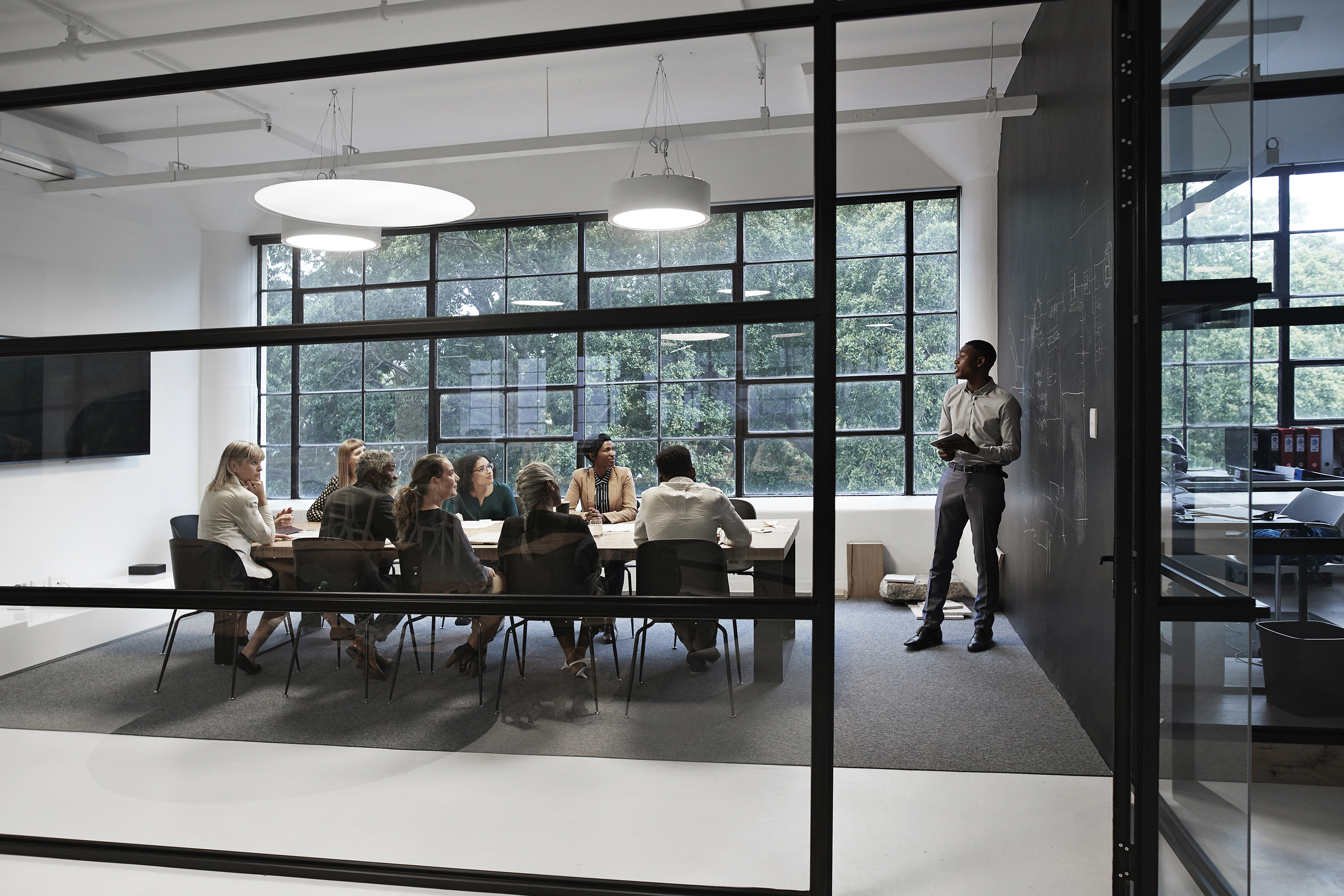 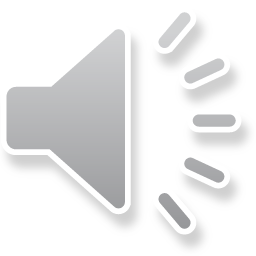 Intro slide – add an image.
PLAY
PREVIOUS
NEXT
[Speaker Notes: As an instructor, the goal is to design instruction so that learners are more engaged. You want them to walk away from the training session knowing new information or with the ability to perform a skill they weren’t able to perform prior to the training.    Our learning audience seeks training becausethey either require new knowledge or because we seek to change a behavior or an attitude toward a topic. Bottom line, we are attempting to bring about change in peoples motivation.]
Effective Instruction Using ARCS Model
2
A
R
C
S
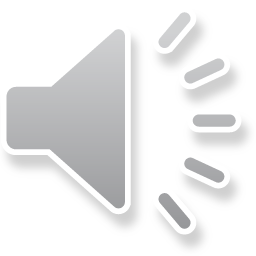 PLAY
PREVIOUS
NEXT
[Speaker Notes: The ARCS model developed by John Kellar promotes learner motivation and engagement and will improve learning outcomes.  The ARCS model is a learner centered approach to instruction. The ARCS models says that four conditions need to be met for a learner to become and remain motivated.. Each letter represents a condition that the learner needs to experience to remain motivated to learn. Click next to learn about each element.]
Effective Instruction Using ARCS Model
2
A
Attention
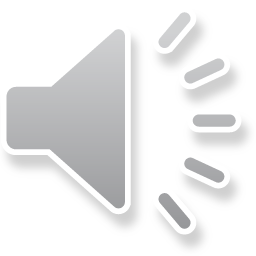 PLAY
R
C
S
PREVIOUS
NEXT
[Speaker Notes: A is for attention.   The instructor needs gain the attention of the learner and keep it stimulated.]
Effective Instruction Using ARCS Model
2
A
Attention
R
C
S
PREVIOUS
NEXT
[Speaker Notes: Each letter of the terms arcs represents a condition that needs to be met to successfully implement this type of instrcuction. 
A is for attention.   Stimulating and sustaining the attention of the learner is necessary for learning.]
Effective Instruction Using ARCS Model
2
A
Attention
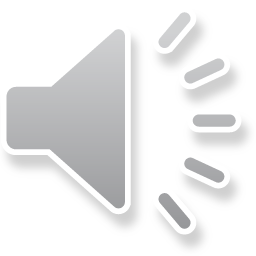 PLAY
R
Relevance
C
S
PREVIOUS
NEXT
[Speaker Notes: R is for relevance, a learner need to understand how learning the content will benefit them; what value does the instruction offer?]
Effective Instruction Using ARCS Model
2
A
Attention
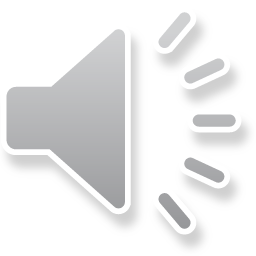 PLAY
R
Relevance
C
Confidence
S
PREVIOUS
NEXT
[Speaker Notes: C is for confidence. Helping the learner believe and feel that they will succeed and have control for their own success]
Effective Instruction Using ARCS Model
2
A
Attention
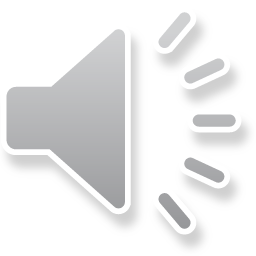 PLAY
R
Relevance
C
Confidence
S
Satisfaction
PREVIOUS
NEXT
[Speaker Notes: S is for satisfaction. Reinforcing the learners accomplishment with reward in the classroom.]
Effective Instruction Using ARCS Model
2
A
Attention
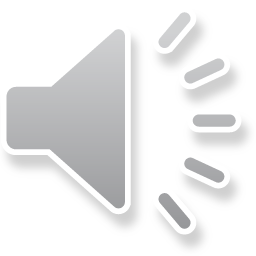 PLAY
R
Relevance
C
Confidence
S
Satisfaction
PREVIOUS
NEXT
[Speaker Notes: Click on each word to learn more information about each.]
Effective Instruction Using ARCS Model
2
A
ttention
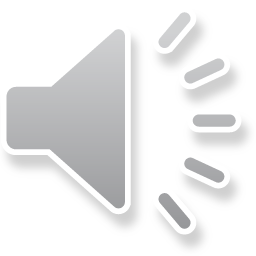 PLAY
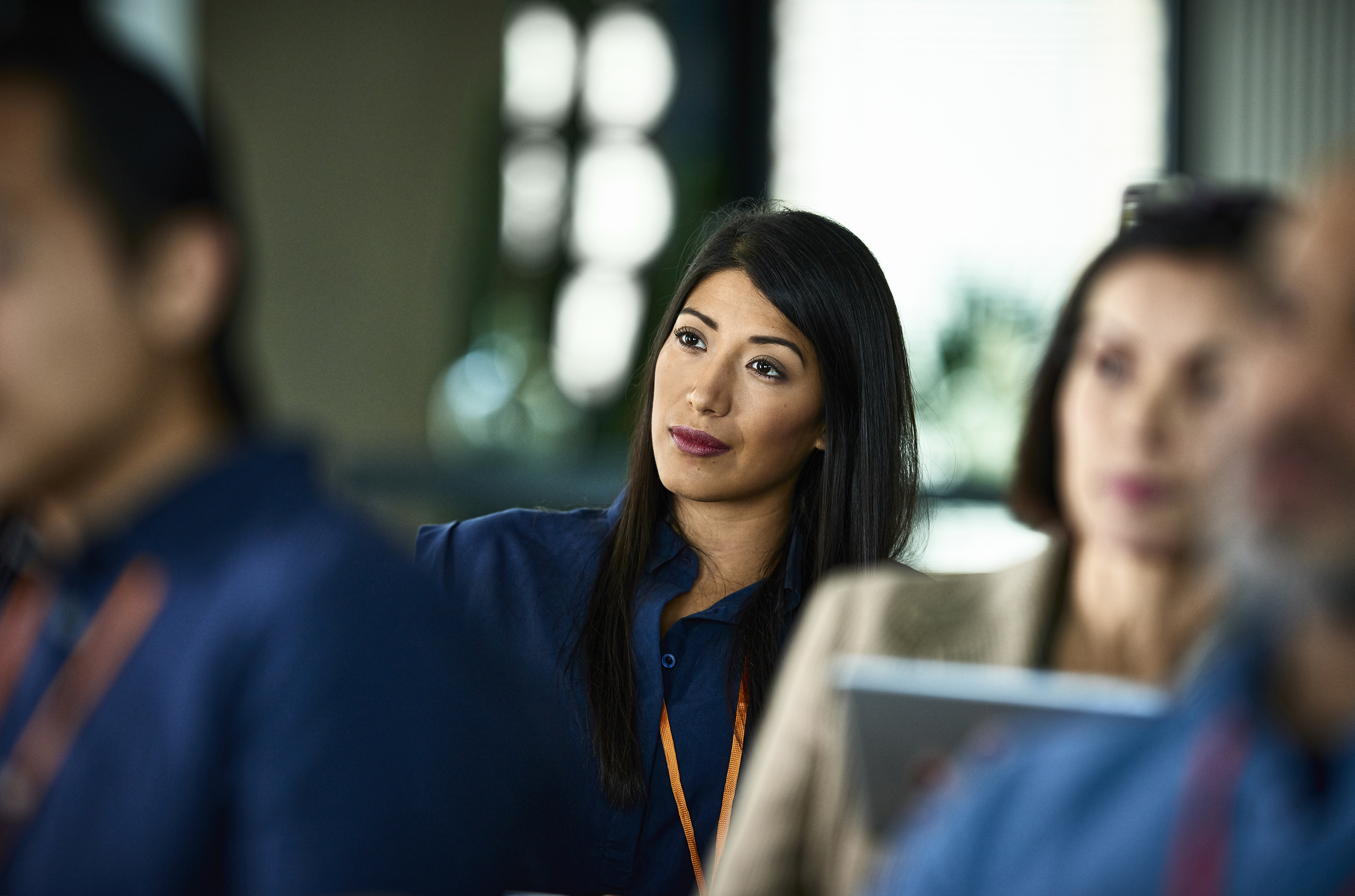 PREVIOUS
NEXT
[Speaker Notes: The last thing you want is for the learner to be thinking about something other than what is going on in the class room.  Too, some people get bored easily, so finding the balance to be consistent and maintain the learner’s attention  can be challenging.]
Effective Instruction Using ARCS Model
2
A
ttention
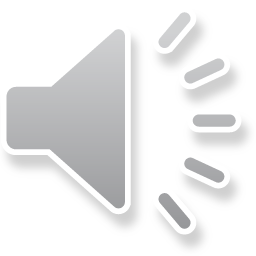 PLAY
Stimulate Curiosity
Maintain Attention
Capture Interest
PREVIOUS
[Speaker Notes: Gaining the attention of the learner involves capturing their interest stimulating curiosity and maintaining attention.  Hoover over on each card to learn strategies of each element. After reviewing all three, click next to continue.]
Effective Instruction Using ARCS Model
2
A
ttention
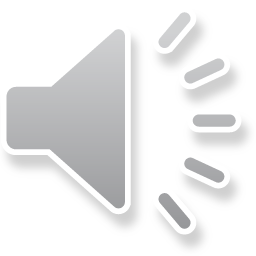 PLAY
Use element of surprise. Example: if training defensive driving- show a video of a crash
Ask a question.   Example: ask learners a question about their experiences with driving
Use humor.          Example: Without going overboard, insert light humor
Maintain Attention
Capture Interest
Stimulate Curiosity
PREVIOUS
[Speaker Notes: Gaining the attention of the learner involves capturing their interest stimulating curiosity and maintaining attention.  Click on each card to learning strategies of each element.]
Effective Instruction Using ARCS Model
2
A
ttention
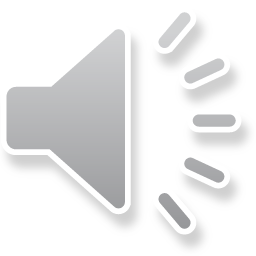 PLAY
Create curiosity.  Example: ask how many people do you think lose their life a day in SC because of crashes
Create suspense. Example: ask a question early in the session, but don’t reveal the answer until a little later in the session.
Maintain Attention
Capture Interest
Stimulate Curiosity
PREVIOUS
[Speaker Notes: Gaining the attention of the learner involves capturing their interest stimulating curiosity and maintaining attention.  Click on each card to learning strategies of each element.]
Effective Instruction Using ARCS Model
2
A
ttention
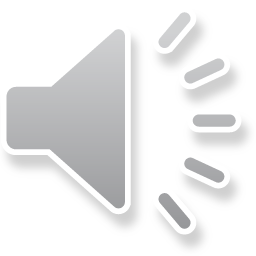 PLAY
Use variation in format. Example: use lecture, group activities, self reflection; get the learner involved 
Use varied mediums. Example: use slides, flip charts, media, audio
Use varied tones. Example: allow the volume of your voice to increase and decrease
Maintain Attention
Capture Interest
Stimulate Curiosity
PREVIOUS
NEXT
[Speaker Notes: Gaining the attention of the learner involves capturing their interest stimulating curiosity and maintaining attention.  Click on each card to learning strategies of each element.]
Effective Instruction Using ARCS Model
2
R
A
elevance
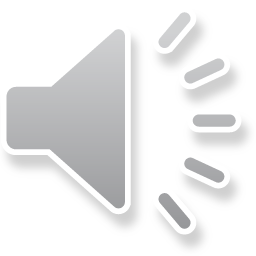 PLAY
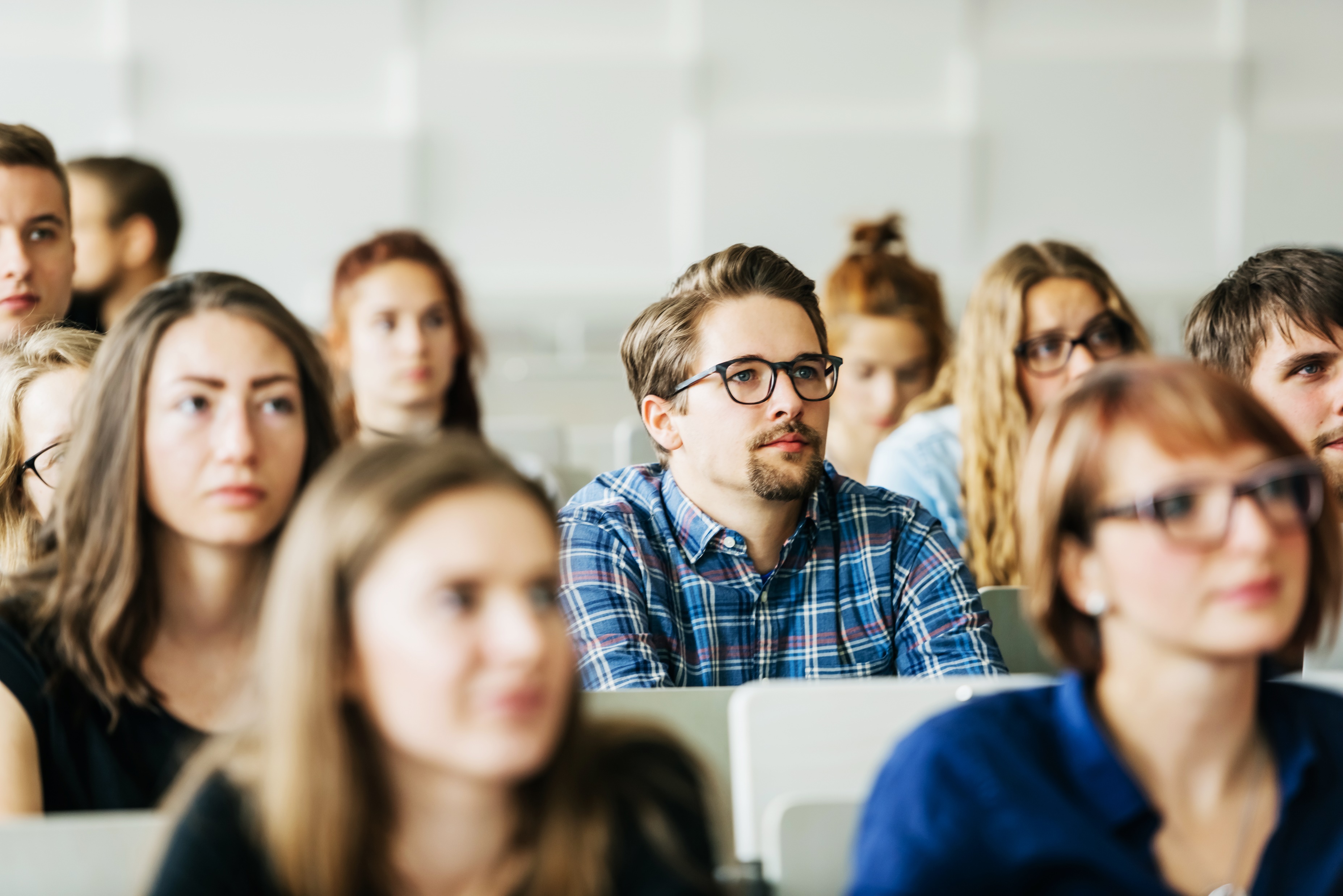 PREVIOUS
NEXT
[Speaker Notes: A Learner wants to know why they should be learning a given topic. He wants to be told or shown how it will be useful to him in their job or see the relevance of the practical application in some other aspect of their life.  Relevance occurs when the learner perceives the content to be useful in their work or life.]
Effective Instruction Using ARCS Model
2
R
elevance
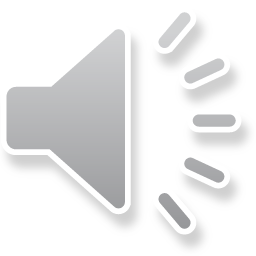 PLAY
Goal Orientation
Motive Matching
Familiarity
PREVIOUS
[Speaker Notes: Helping the learner see the relevance of the content can be achieved with goal  orientation, motive matching and familiarity.  Hoover over each term to learn strategies linked to relevance. After reviewing all three, click next to continue]
Effective Instruction Using ARCS Model
2
R
elevance
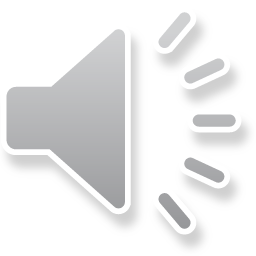 PLAY
Provide statements or examples of how the learner can use the content.                                   Example: ask questions that will help the learner think about the concept by placing themselves in the situation.
Goal Orientation
Motive Matching
Familiarity
PREVIOUS
[Speaker Notes: Helping the learner see the relevance of the content can be achieved with goal  orientation, motive matching and familiarity. When the learner is able to see the relevance , it encourages the learner to make a cognitive connection.  Hoover over each term to learn strategies linked to relevance]
Effective Instruction Using ARCS Model
2
R
elevance
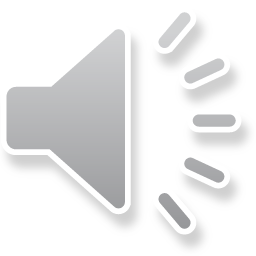 PLAY
Goal Orientation
Make instruction responsive to learner motives and values. Example: create activities that the learner can complete and feel a sense of achievement.
Future usefulness.       Example: help the learner understand how the content will help them in the future.
Motive Matching
Familiarity
PREVIOUS
[Speaker Notes: Helping the learner see the relevance of the content can be achieved with goal  orientation, motive matching and familiarity.  Hoover over each term to learn strategies linked to relevance]
Effective Instruction Using ARCS Model
2
R
elevance
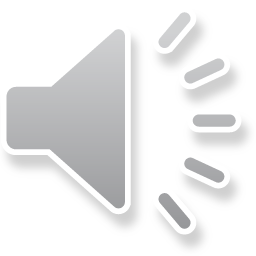 PLAY
Make the material and concepts familiar.           Example: help the learner build knowledge by relying on prior knowledge and skills
Goal Orientation
Motive Matching
Familiarity
PREVIOUS
NEXT
[Speaker Notes: Helping the learner see the relevance of the content can be achieved with goal  orientation, motive matching and familiarity.  Hoover over each term to learn strategies linked to relevance]
Effective Instruction Using ARCS Model
2
C
onfidence
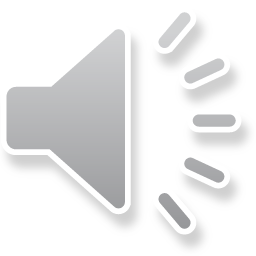 PLAY
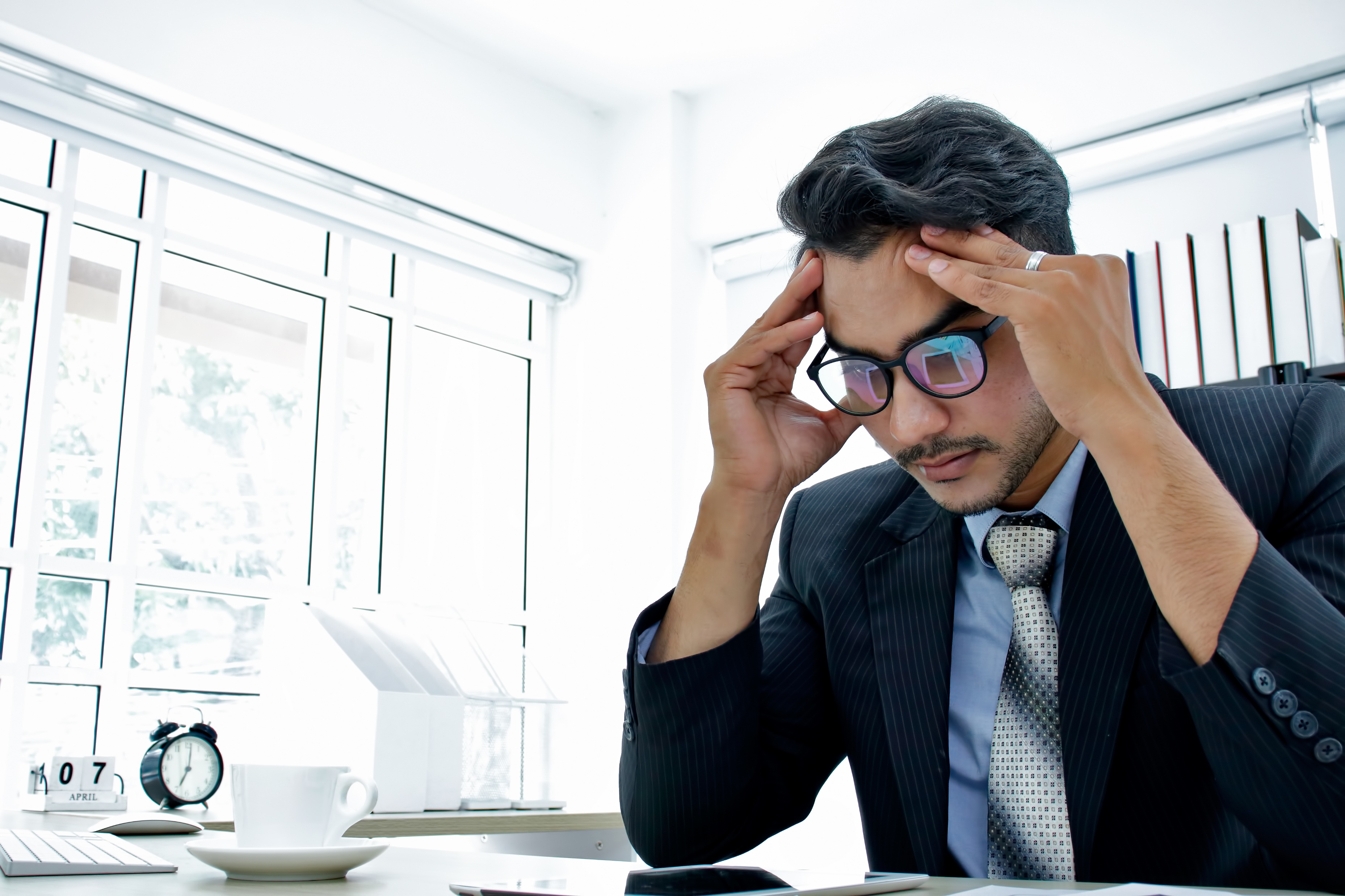 PREVIOUS
NEXT
[Speaker Notes: Often, instructors don’t realize the fear and anxiety that learners may experience in a class room.  These  feelings can be triggered for different reasons, but as an instructor, to motivate a learner, he needs to feel empowered to be in control of his own learning goals and experience feelings of success to be motivated to remain engaged as a learner. You can build confidence in your learners by helping them understand what will be expected of them and how their knowledge and abilities will be evaluated in your class. This sets expectations so the learner know what they need to contribute to be successful.]
Effective Instruction Using ARCS Model
2
C
onfidence
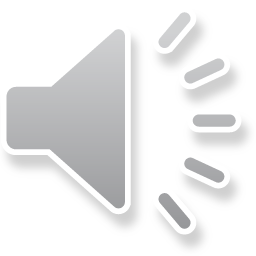 PLAY
Personal Control
Success Opportunities
Learning Requirements
PREVIOUS
[Speaker Notes: To help the learner have confidence, they need personal control, success opportunities and need to know the learning requirements. Hoover over each term to learn strategies linked to confidence. After reviewing all three, click next to continue]
Effective Instruction Using ARCS Model
2
C
onfidence
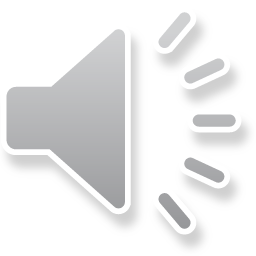 PLAY
Establish trust and positive expectations. Example: Explain the requirements for success and how the learner will be evaluated. Set the stage early on the expectations during the course.
Personal Control
Success Opportunities
Learning Requirements
PREVIOUS
Effective Instruction Using ARCS Model
2
C
onfidence
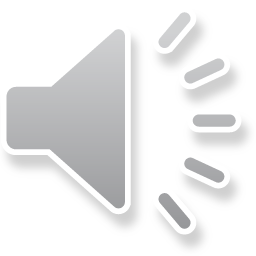 PLAY
Facilitate self growth:   Example: give learners opportunity to be successful by providing multiple and varied experiences. 
Provide feedback.   Example: give learners feedback about their improvements and deficiencies so they can adjuster their performance
Personal Control
Success Opportunities
Learning Requirements
PREVIOUS
Effective Instruction Using ARCS Model
2
C
onfidence
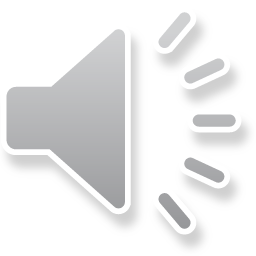 PLAY
Use techniques that offer personal control         Example: allow learners to become increasingly independent.
Use appropriate complexity level.  Example: content must not be too difficult or too basic so that the learner gains self assurance.
Personal Control
Success Opportunities
Learning Requirements
PREVIOUS
NEXT
Effective Instruction Using ARCS Model
2
S
atisfaction
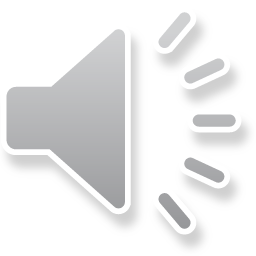 PLAY
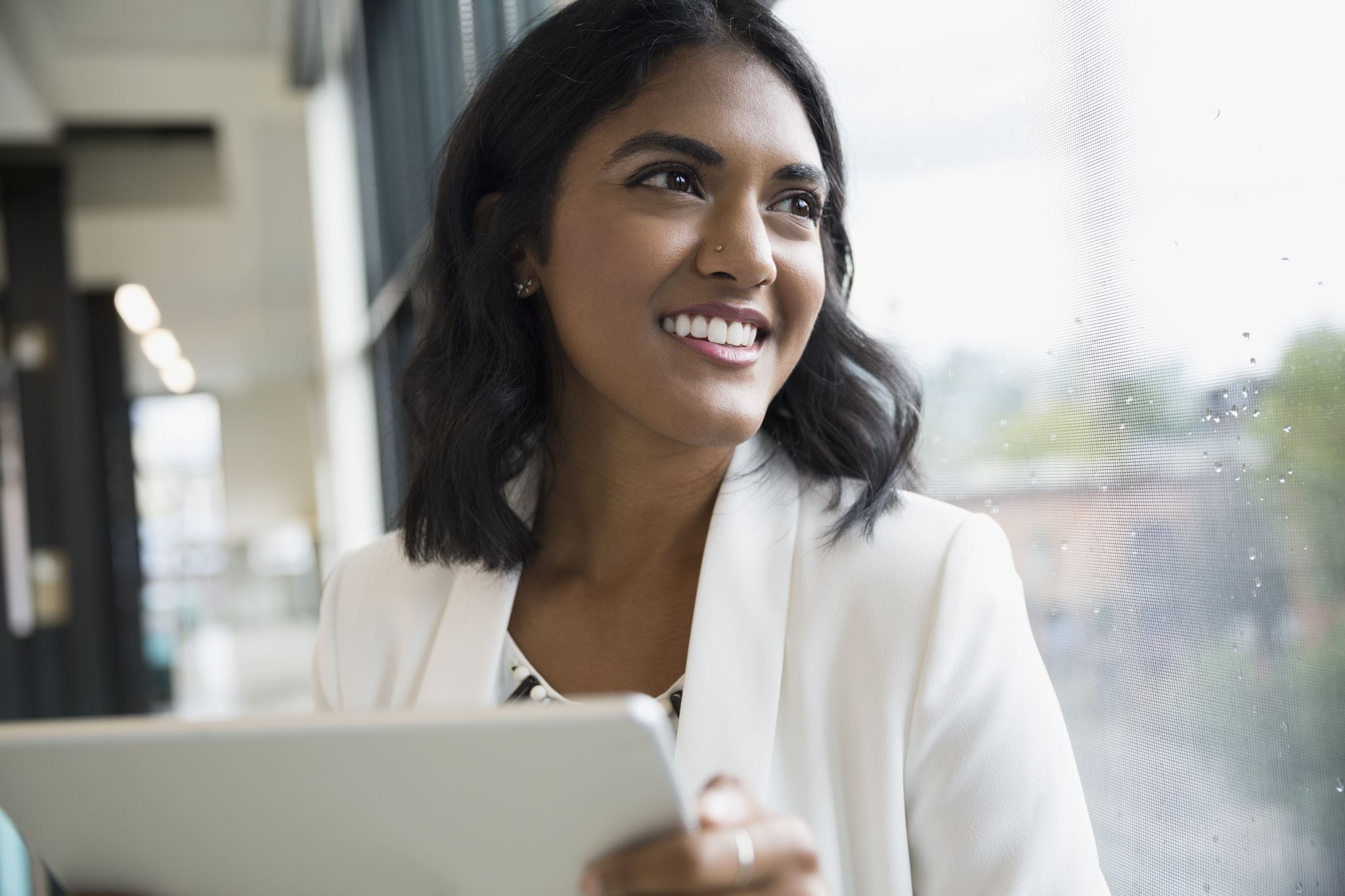 PREVIOUS
NEXT
[Speaker Notes: Often, a learner stays motivated to learn because of the personal satisfaction that is experienced.  As an instructor, if you create a training experience that involves learner activies that are challenging and the learner perceives them as valuable, then you’ve set the stage for intrinsic satisfaction.]
Effective Instruction Using ARCS Model
2
S
atisfaction
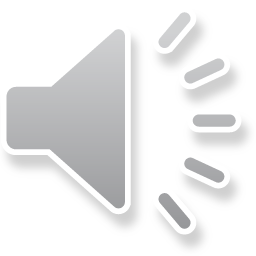 PLAY
Intrinsic Reinforcement
Extrinsic Rewards
Equity
PREVIOUS
[Speaker Notes: Satisfaction can be achieved with intrinsic reinforcement, extrinsic rewards and equity. Hoover over each card to learn strategies linked to satisfaction. After reviewing all three, click next to continue]
Effective Instruction Using ARCS Model
2
S
atisfaction
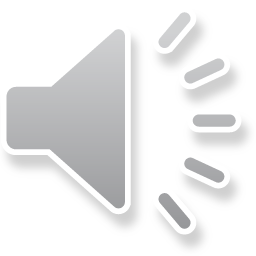 PLAY
Encourage intrinsic enjoyment           Example: encourage the pleasure of learning to achieve personal goals.
Provide feedback that attributes success to personal effort   Example: give acknowledgement when risk is taken.
Intrinsic Reinforcement
Extrinsic Rewards
Equity
PREVIOUS
Effective Instruction Using ARCS Model
2
S
atisfaction
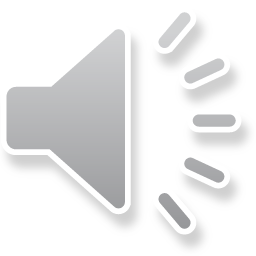 PLAY
Reward the learner.   Example: include congratulatory comments for corrects responses and participation. Avoid making learner feel threatened.
Provide feedback that attributes success to personal effort    Example: include games with scoring systems
Intrinsic Reinforcement
Extrinsic Rewards
Equity
PREVIOUS
Effective Instruction Using ARCS Model
2
S
atisfaction
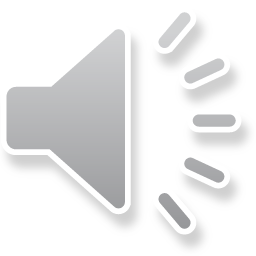 PLAY
Be consistent with content; make performance requirements consistent with expectations.                Example: ensure level of difficulty on final exercises is in line with preceding exercises.
Intrinsic Reinforcement
Extrinsic Rewards
Equity
PREVIOUS
NEXT
Effective Instruction Using ARCS Model
2
A
Attention
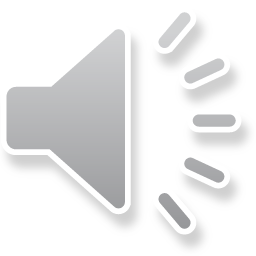 PLAY
R
Relevance
C
Confidence
S
Satisfaction
HANDOUT
PREVIOUS
[Speaker Notes: This lesson has provided an overview of the ARCS model, for a document that covers more details click on the handout icon in the navigation bar on the right. You may save it for reference.  Now click on each word for a recap of what you can do to achieve this strategy.]
Effective Instruction Using ARCS Model
2
A
Attention
How can I make this learning experience stimulating and interesting?
R
Relevance
C
Confidence
S
Satisfaction
PREVIOUS
[Speaker Notes: Click on each word to learn more information about each.]
Effective Instruction Using ARCS Model
2
A
Attention
R
Relevance
How can I help the learner relate the training material to their real-world experience?
C
Confidence
S
Satisfaction
PREVIOUS
[Speaker Notes: As an instructor, you can ask yourself questions to help determine what actions you need to take to meet the conditions outlined in the ARCS model. Click on each word to see the corresponding question.]
Effective Instruction Using ARCS Model
2
A
Attention
R
Relevance
C
Confidence
How can I help the learner succeed, allowing them to control their success?
S
Satisfaction
PREVIOUS
[Speaker Notes: Click on each word to learn more information about each.]
Effective Instruction Using ARCS Model
2
A
Attention
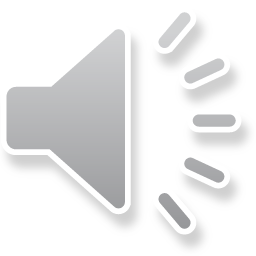 PLAY
R
Relevance
C
Confidence
S
Satisfaction
What can I do to help the students feel good about their experience?
PREVIOUS
NEXT
[Speaker Notes: Click next to begin the practice activity.]
Effective Instruction Using ARCS Model
2
Answer the following: 
This element of the ARCS model helps the learner believe/feel that they will succeed and control their success. 
        Click on the correct answer:
A. Attention
C. Confidence
B. Relevance
D. Satisfaction
Practice Activity
PREVIOUS
Effective Instruction Using ARCS Model
2
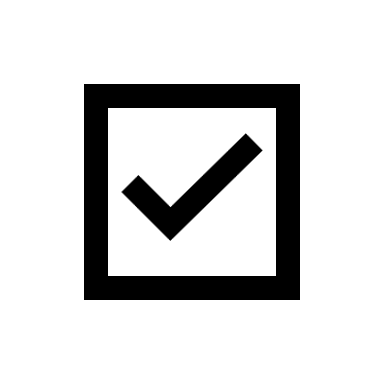 Great job!
You answered correctly.
Building CONFIDENCE helps the learner believe/feel that they will succeed and control their success.
NEXT
PREVIOUS
Effective Instruction Using ARCS Model
2
Good try, but you chose 
the incorrect answer.
Building CONFIDENCE helps the learner believe/feel that they will succeed and control their success.
NEXT
PREVIOUS
Effective Instruction Using ARCS Model
2
Answer the following: 
This element of the ARCS model captures and sustains the interest of the learner and stimulates the curiosity to learn.  
        Click on the correct answer:
A. Attention
C. Confidence
B. Relevance
D. Satisfaction
Practice Activity
PREVIOUS
Effective Instruction Using ARCS Model
2
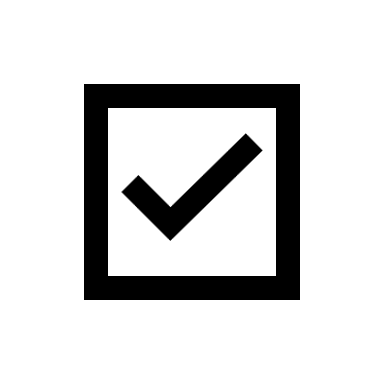 Great job!
You answered correctly.
Gaining the learner’s ATTENTION captures and sustains the interest of the learner and stimulates the curiosity to learn.
NEXT
PREVIOUS
Effective Instruction Using ARCS Model
2
Good try, but you chose 
the incorrect answer.
Gaining the learner’s ATTENTION captures and sustains the interest of the learner and stimulates the curiosity to learn.
NEXT
PREVIOUS
Effective Instruction Using ARCS Model
2
Answer the following: 
This element of the ARCS model shows the usefulness of the content so that the learner can bridge the gap between the instruction and how they can use it in the real world. 
        Click on the correct answer:
A. Attention
C. Confidence
B. Relevance
D. Satisfaction
Practice Activity
PREVIOUS
Effective Instruction Using ARCS Model
2
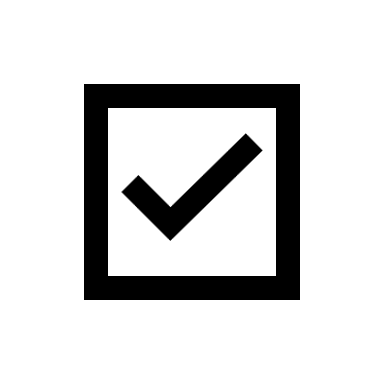 Great job!
You answered correctly.
RELEVANCE shows the usefulness of the content so that the trainee can bridge the gap between the instruction and the real world.
NEXT
PREVIOUS
Effective Instruction Using ARCS Model
2
Good try, but you chose 
the incorrect answer.
RELEVANCE shows the usefulness of the content so that the trainee can bridge the gap between the instruction and the real world.
NEXT
PREVIOUS
Effective Instruction Using ARCS Model
2
Answer the following: 
This element of the ARCS model reinforces accomplishment with reward.

        Click on the correct answer:
A. Attention
C. Confidence
B. Relevance
D. Satisfaction
Practice Activity
PREVIOUS
Effective Instruction Using ARCS Model
2
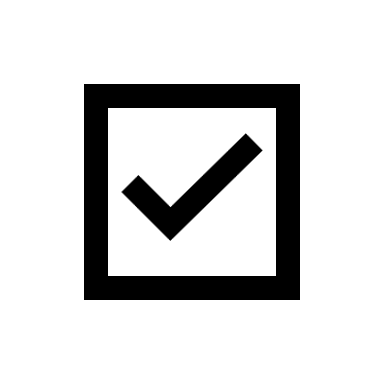 Great job!
You answered correctly.
SATISFACTION reinforces accomplishment with reward
NEXT
PREVIOUS
Effective Instruction Using ARCS Model
2
Good try, but you chose 
the incorrect answer.
SATISFACTION reinforces accomplishment with reward
NEXT
PREVIOUS
Effective Instruction Using ARCS Model
2
Review the strategy and choose the best answer: 
Telling a personal story to capture the interest of the learner is:
        Click on the correct answer:
A. A strategy  to gain the attention of the learner
B. A strategy to show the relevance of the content
C. A strategy to address the learner’s confidence
D. A strategy to ensure satisfaction
Practice Activity
PREVIOUS
Effective Instruction Using ARCS Model
2
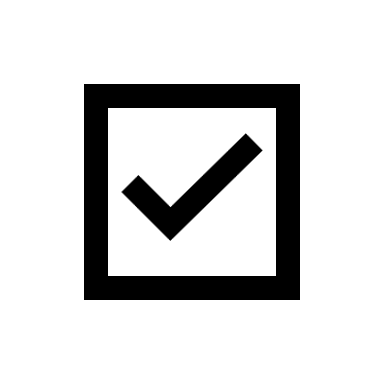 Great job!
You answered correctly.
Telling a personal story to capture the interest of the learner will gain the learner’s ATTENTION
NEXT
PREVIOUS
Effective Instruction Using ARCS Model
2
Good try, but you chose 
the incorrect answer.
Telling a personal story to capture the interest of the learner will gain the learner’s ATTENTION
NEXT
PREVIOUS
Effective Instruction Using ARCS Model
2
Review the strategy and choose the best answer: 
Giving the learner positive feedback and encouraging intrinsic reward is: 
        Click on the correct answer:
A. A strategy  to gain the attention of the learner
B. A strategy to show the relevance of the content
C. A strategy to address the learner’s confidence
D. A strategy to ensure satisfaction
Practice Activity
PREVIOUS
Effective Instruction Using ARCS Model
2
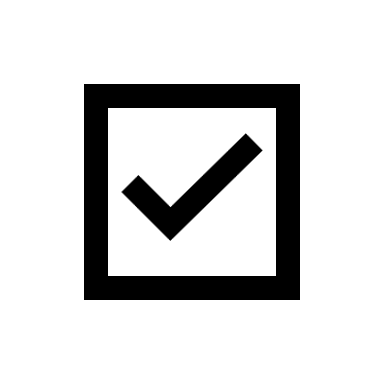 Great job!
You answered correctly.
Giving the learner positive feedback and encouraging intrinsic reward is a strategy to address the learner’s SATISFACTION
NEXT
PREVIOUS
Effective Instruction Using ARCS Model
2
Good try, but you chose 
the incorrect answer.
Giving the learner positive feedback and encouraging intrinsic reward is a strategy to address the learner’s SATISFACTION
NEXT
PREVIOUS
Effective Instruction Using ARCS Model
2
Review the strategy and choose the best answer: 
Giving learners a sense of continuity by allowing them to establish connections between new information and what they already know is
        Click on the correct answer:
A. A strategy  to gain the attention of the learner
B. A strategy to show the relevance of the content
C. A strategy to address the learner’s confidence
D. A strategy to ensure satisfaction
Practice Activity
PREVIOUS
Effective Instruction Using ARCS Model
2
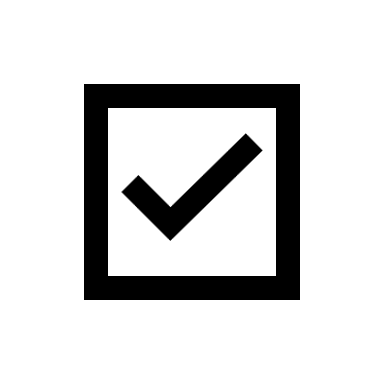 Great job!
You answered correctly.
Giving learners a sense of continuity by allowing them to establish connections between new information and what they already know helps the learner have RELEVANCE
NEXT
PREVIOUS
Effective Instruction Using ARCS Model
2
Good try, but you chose 
the incorrect answer.
Giving learners a sense of continuity by allowing them to establish connections between new information and what they already know helps the learner have RELEVANCE
NEXT
PREVIOUS
Effective Instruction Using ARCS Model
2
Review the strategy and choose the best answer: 
Giving the learner personal control on their learning experience is:
        Click on the correct answer:
A. A strategy  to gain the attention of the learner
B. A strategy to show the relevance of the content
C. A strategy to address the learner’s confidence
D. A strategy to ensure satisfaction
Practice Activity
PREVIOUS
Effective Instruction Using ARCS Model
2
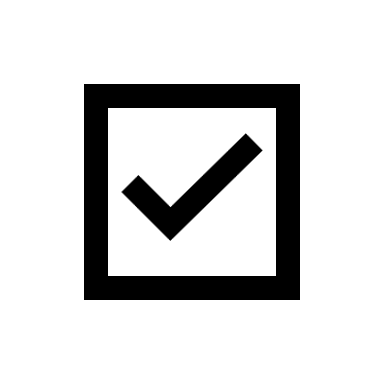 Great job!
You answered correctly.
Giving the learner personal control over their learning experience encourages CONFIDENCE
NEXT
PREVIOUS
Effective Instruction Using ARCS Model
2
Good try, but you chose 
the incorrect answer.
Giving the learner personal control over their learning experience encourages CONFIDENCE
NEXT
PREVIOUS
The Basics of Training
1
Learning Goals and 
Learning Objectives
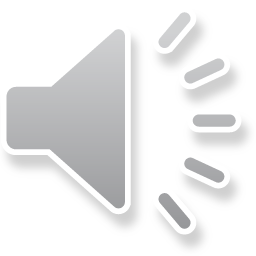 PLAY
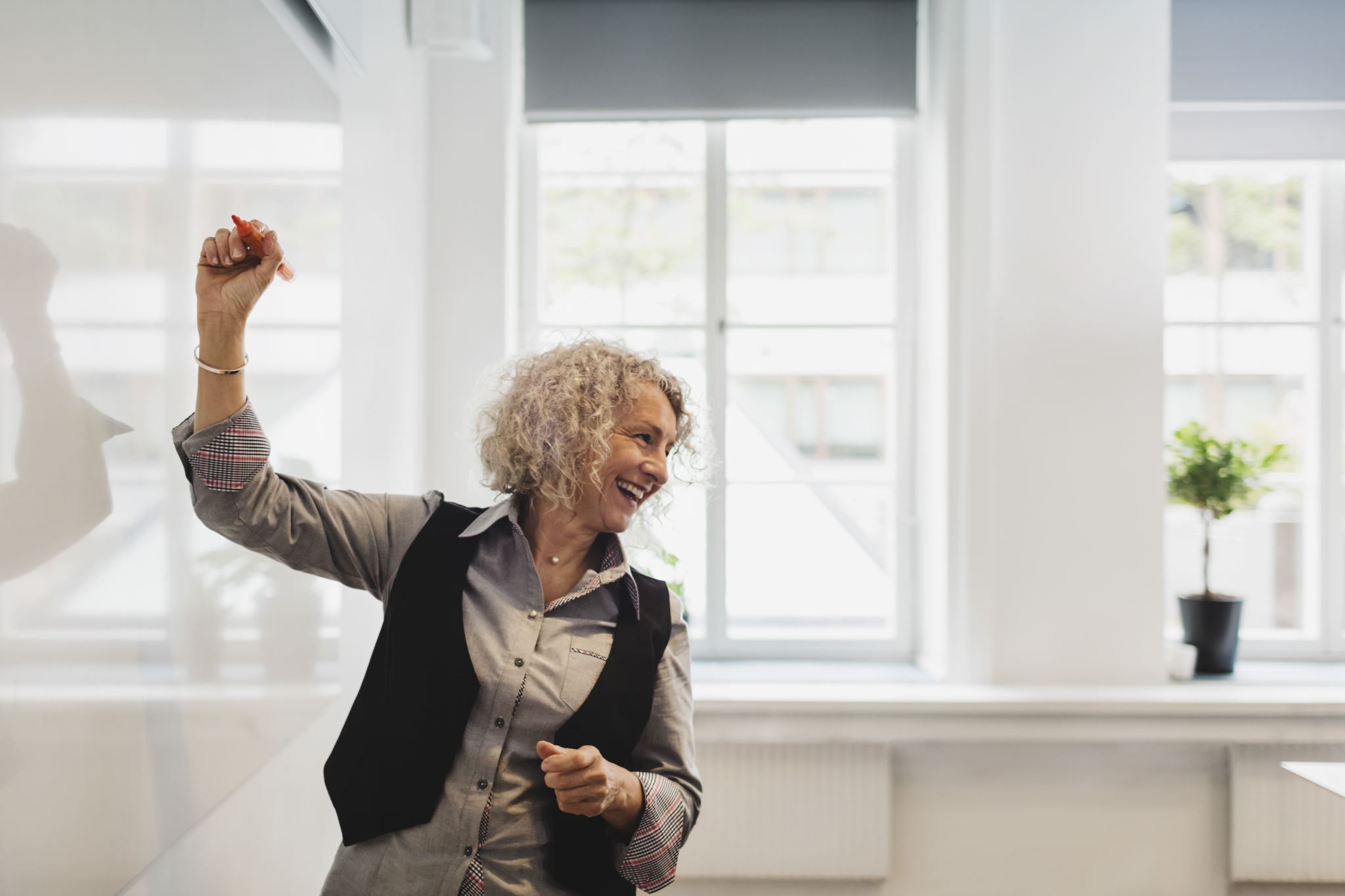 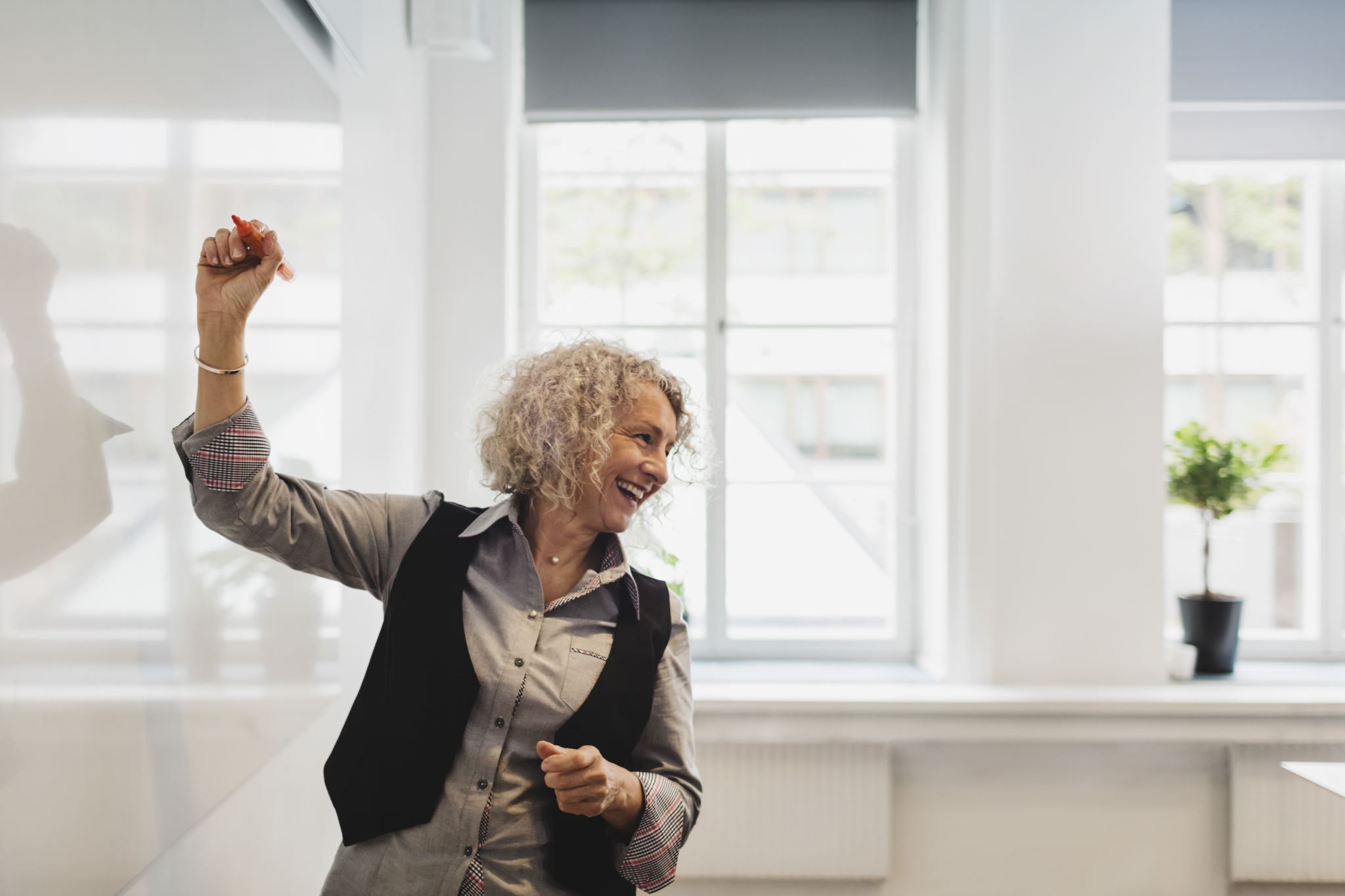 Congratulations!
2
Effective Instruction
Using ARCS Model
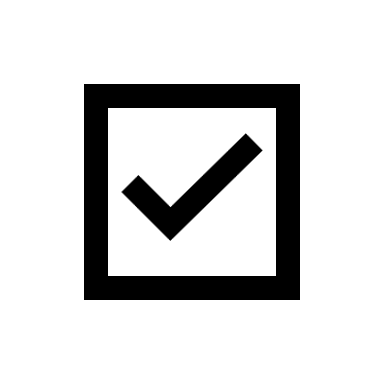 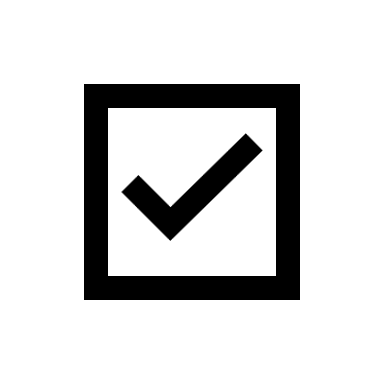 Course Assessment
Start Over
[Speaker Notes: You’ve completed Basics of training.  Now it’s time to test your knowledge.   Click on the course assessment]
References
Biech, E. (2009). ASTD’s Ultimate Train the Trainer (1st edition). American Society for Training & Development.

Keller, J. M. (2010). Motivational Design for Learning and Performance The ARCS Model Approach (1st ed. 2010.). Springer US. https://doi.org/10.1007/978-1-4419-1250-3

Keller, J. M. (1987). Development and Use of the ARCS Model of Instructional Design. Journal of Instructional Development, 10(3), 2–10. http://www.jstor.org/stable/30221294

Morrison, G.R., Ross, S.M., Kalman, H.K., & Kemp, J.E. (2013). Designing effective instruction (7th ed.). Hoboken, NJ: Wiley.